Goal setting for students
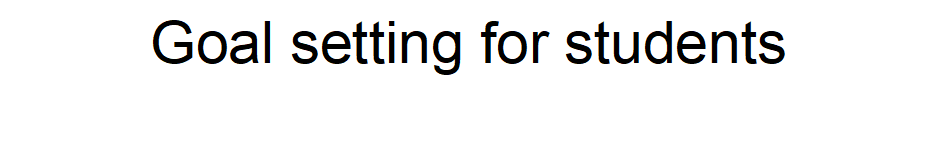 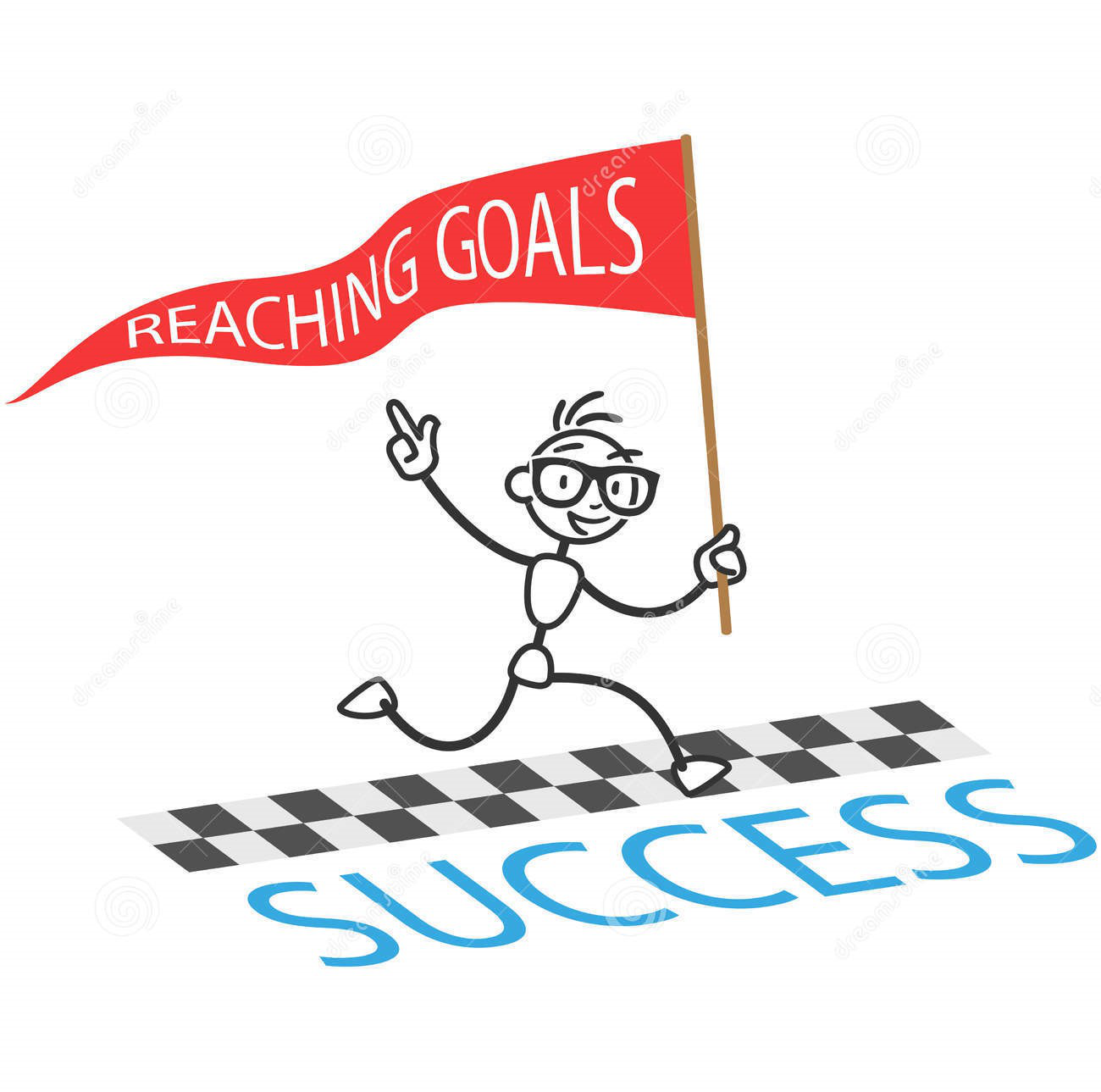 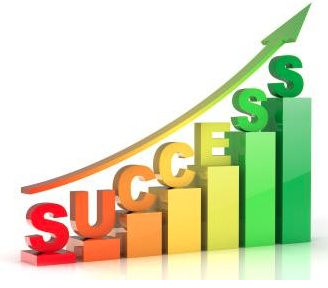 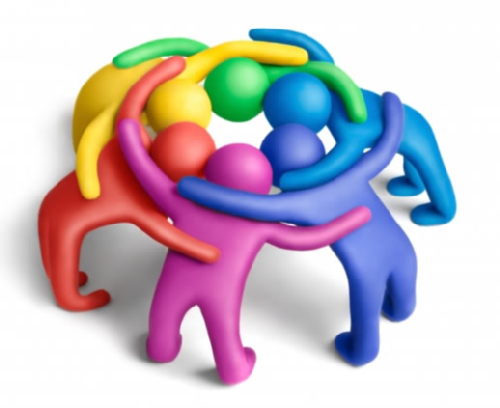 HeadsTogether!
Goal setting for students
Goal Setting – a brief history
In1935 the first practical studies of goal setting were conducted by the British philosopher, Cecil Alec Mace. Cecil Alec Mace discredited the widely held idea that workers are primarily incentivized by money and found that people are also motivated by the accomplishment of goals.
Dr. Edwin Locke, studied the work of Cecil Alec Mace and in 1968 wrote the paper, “Towards a theory of task motivation and incentives”. This research paper laid the foundation for modern goal setting theory.
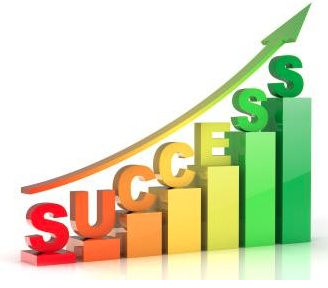 Dr. Edwin Locke worked closely with Dr. Gary Latham for many years researching the theory of goal setting. It is their joint research that identified the following five principles of effective goal setting.
Clarity    
Challenge   
Commitment     Feedback  	Task complexity
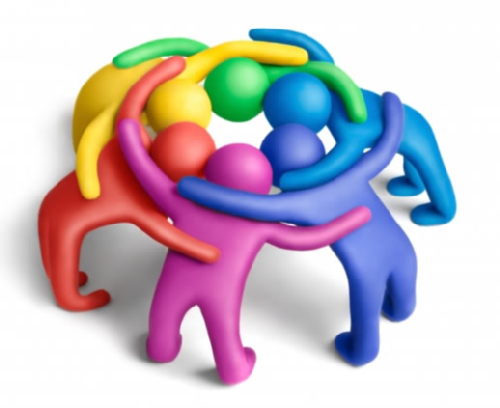 HeadsTogether!
Goal setting for students
The research conducted by both Dr. Edwin Locke and Dr.Gary Latham continues to influence the way we measure performance today.

From their research we have developed SMART goals, which are classed as standard good practice.
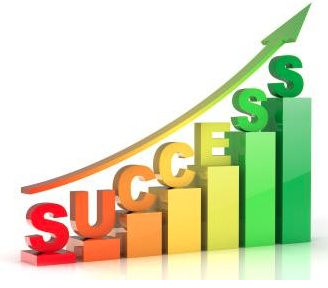 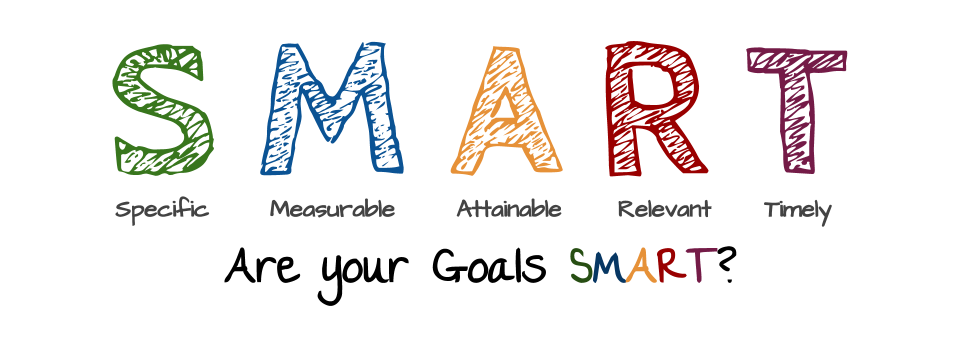 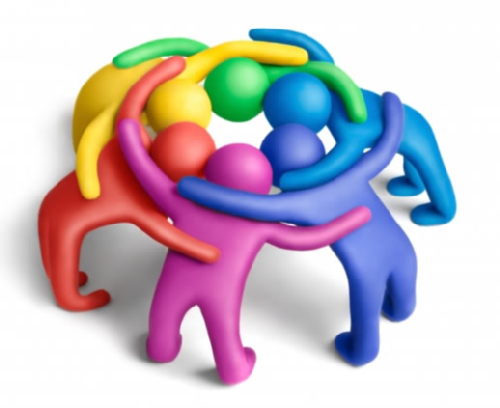 HeadsTogether!
Goal setting for students
General goal – get fitter
Specific
join a gym
Measurable
reduce time on running machine over same distance by 5 minutes
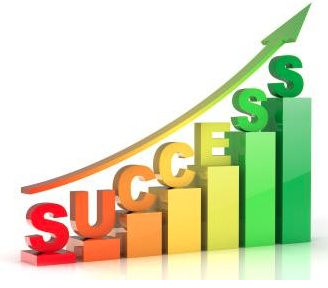 Attainable
attend once a week
Realistic
make sure gym is affordable
achieve in 3 weeks
Timebound
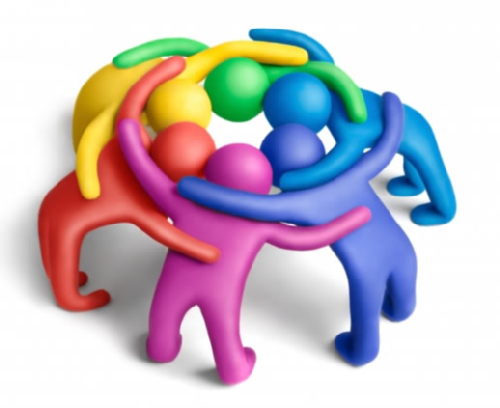 HeadsTogether!
Goal setting for students
Activity
Think of two goals, one personal and one for someone else (student)
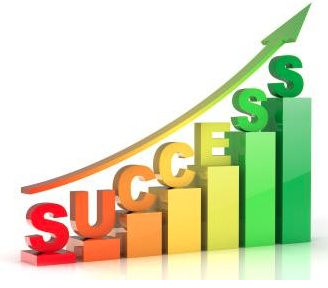 Make them SMART
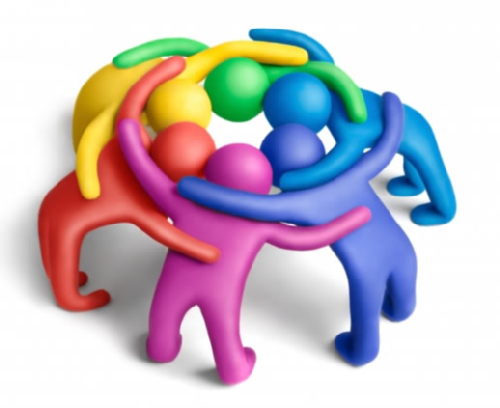 HeadsTogether!
Goal setting for students
One thing we need to remind students of, is the art of repetition.

If they are struggling with a goal they need to practice.



Repeat, repeat, repeat,

Practice, practice, practice
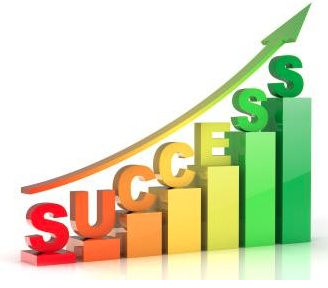 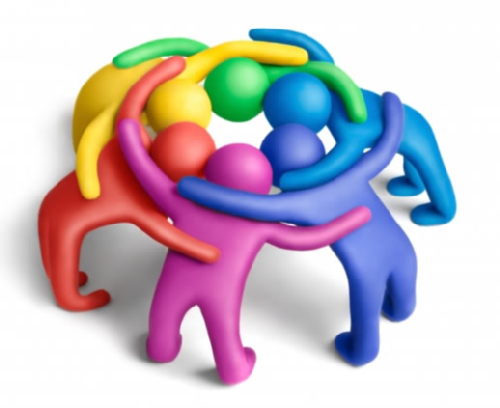 HeadsTogether!
Goal setting for students
Teach students HOW to set SMART goals
Include your students in setting their own goals
Encourage challenge and self growth
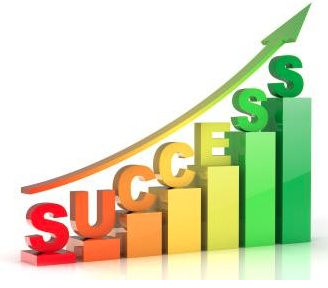 Build into your sessions time for regular monitoring of goals
PRAISE  ACHIEVEMENT
CELEBRATE ACHIEVEMENT
ACKNOWLEDGE EFFORT
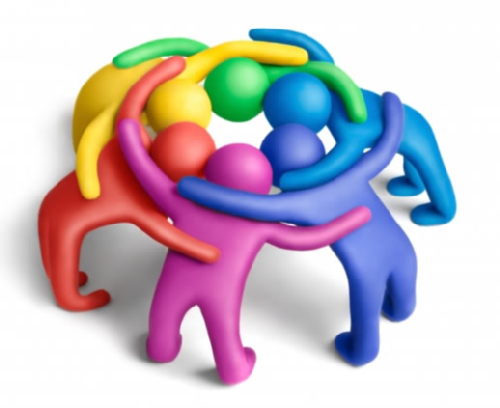 HeadsTogether!